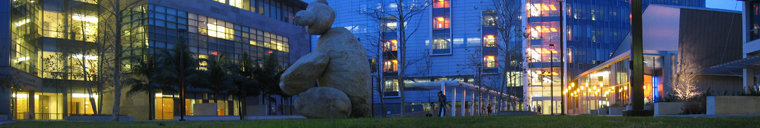 Proving Optimizations Correctusing Parameterized Program Equivalence
Sudipta Kundu
Zachary Tatlock
Sorin Lerner
University of California, San Diego
Compiler Correctness
Difficult to develop reliable compilers:
large, complex programs
take a long time to mature
Consequence: buggy compilers, but also …
hinders development of new languages, architectures 
discourages user from extending compiler
Focus on correctness of compiler optimizations
many intricate opts, unexpected interactions
turning off optimizations often no longer an option
[Speaker Notes: Compilers are one of a programmer’s most fundamental tools, and as such, they’re expected to be correct.

Unfortunately, it’s both difficult and time consuming to develop stable, reliable compilers. Because compilers are large, complex programs with many interacting components, it can often take up to a decade before a compiler is reliable enough for widespread use.

* It turns out that the difficulty of compiler development has many adverse effects. It leads to buggy compilers but also hinders language development and discourages users from extending their compiler with domain-specific analyses and optimizations.

* The work I’m presenting here focuses on the correctness of one of the most error-prone components of a compiler: its optimizations. Mature compilers have many intricate optimizations, which can interact in unexpected ways. It’s very difficult to account mentally for all these interactions, or to even create test cases for all of them. Furthermore, increasingly many systems rely on compiler optimizations for good performance. For example, optimizations are critical in JIT-based systems like Java, C#, and now even Javascript. As a result, turning off optimizations to improve reliability is often no longer a option.]
Focus on Automated Techniques
Existing Techniques
Translation Validation
prove equivalence
for each transformation
every compiler execution
a priori Correctness
prove correctness
before compiler runs
once and for all
[Necula 00]
Compcert
[Leroy et al.]
Verified TV 
[Tristan et al.]
TVOC 
[Zuck et al.]
[Pnueli et al.]
Rhodium
[Lerner et al.]
[Speaker Notes: There are two dominant approaches to providing correctness guarantees for compiler optimizations: translation validation and a priori correctness proofs.

* In translation validation, a tool checks that, for each run of the compiler, the transformed output program behaves exactly the same way as the original input program. Note that with this technique, we have to perform the check each time the compiler executes.
* Examples of this approach include the initial work on translation validation by Pnueli, work by Necula on translation validation for gcc, Zuck et al’s work on validating loop optimizations, and as you saw in the previous talk Tristan et al’s work on verified translation validators where the validator is proved correct once and for all.

* The second approach is to prove the correctness of a compiler a priori, before the compiler is ever run. 
* This approach is taken by Leroy et al. in the CompCert compiler, which is proved correct once and for all in Coq and by the Rhodium system where optimizations are written in a specialized language and proven correct once and for all.

* The technique I’m presenting is fully automated, so we’ll focus just on the fully automated techniques: 
* which leaves translation validation and the Rhodium work.]
Focus on Automated Techniques
Our Approach:
Expressive Power
Complex
Loop Opts
[Necula 00]
Key Insight:
Adapt Translation Validation to once-and-for-all setting
TVOC 
[Zuck et al.]
Rhodium
[Lerner et al.]
One-to-one Rewrites
complex loop opts
+
once-and-for-all
correctness
Scope of Guarantee
Verify Compiler Run
Verify Compiler
[Speaker Notes: We evaluate these techniques along two dimension. * First, we look at their correctness guarantee. Here translation validation provides a different scope of guarantee, because it’s still possible for a run of the compiler to hit a bug, while the goal of a priori techniques is to eliminate correctness bugs before the compiler ever runs.

* The other dimension is expressiveness, which considers the range of optimizations the technique can handle. In this dimension, translation validation is the clear winner: 
* state of the art translation validators can check complex loop optimizations, whereas Rhodium only handles one-to-one rewrite rules, which transform a single statement at a time.

* The work I’ll present here bridges this gap: it allows even complex loop optimizations to be proven correct once and for all in a fully automated way.

* Our key insight is that we can generalize existing translation validation techniques to the setting of once-and-for-all correctness proofs. To better explain how we do this, let’s first take a closer look at how translation validation works.]
Generalize to Parameterized Progs
Translation Validation
Input
PProg
Equivalence
Checking
Output
PProg
k := 0
while(k<100){
  a[k] += k
  k++
}
Generalize  to Parameterized Programs
Input
Prog
Output
Prog
Generalize to Parameterized Progs
Input
PProg
Equivalence
Checking
Output
PProg
I := 0
while(I<100){
  a[k] += I
  I++
}
Generalize  to Parameterized Programs
Input
Prog
Output
Prog
Generalize to Parameterized Progs
Input
PProg
Equivalence
Checking
Output
PProg
I := 0
while(I<E){
  a[k] += I
  I++
}
Generalize  to Parameterized Programs
Input
Prog
Output
Prog
Generalize to Parameterized Progs
Input
PProg
Equivalence
Checking
Optimization
Output
PProg
I := 0
while(I<E){
  S
  I++
}
I := 0
while(I<E){
  S
  I++
}
Generalize  to Parameterized Programs
Input
Prog
Optimization
Instance
Output
Prog
Generalize to Parameterized Progs
Input
PProg
Equivalence
Checking
Parameterized
Equivalence
Checking
Optimization
Output
PProg
Generalize  to Parameterized Programs
Input
Prog
Optimization
Instance
Output
Prog
Contributions
1
Input
PProg
Parameterized
Equivalence
Checking
Optimization
Output
PProg
2
Parameterized Equivalence Checking (PEC)
proves opts correct statically and automatically
can reason about many-to-many opts
Expressed and proved a variety of opts correct
which Rhodium could not have proven correct
software pipelining and other complex loop opts
3
[Speaker Notes: Our main contribution then, is the PEC algorithm for checking the correctness of optimizations. PEC is fully automated and it checks optimizations statically, before they’re ever run. Our primary advance over the Rhodium system is the ability to prove the correctness of many-to-many rewrites, rather than just one-to-one rewrites.

* To highlight the power of PEC, we designed a language that uses pairs of parameterized programs to express optimizations as many-to-many rewrite rules. We then wrote and checked the correctness of a variety of complex loop optimizations, which could not have been proven correct or even expressed in Rhodium.

* For the rest of the talk, I’ll first show how to express a simple optimization in our system. * Then I’ll demonstrate how we check optimizations for correctness. * Finally, I’ll evaluate the expressive power of our approach by presenting the optimizations we implemented and checked for correctness.]
Parameterized Rewrite Rules
Loop Peeling
move iter out of loop

ids range over:
I : variable
E : expression
S : statement

Shift final iteration after loop

Side conditions indicate when rewrite safe
I := 0
while(I < E){
  S
  I++
}
I := 0
while(I<E-1){
  S
  I++
}
S
I++
where:
 E > 0
 S does not modify I, E
[Speaker Notes: In this talk, I’ll use loop peeling as a running example. In general loop peeling moves an iteration outside of a loop and adjusts the loop bound accordingly.

* Here’s a simplified form of loop peeling in our system. This rewrite is composed of a left and right parameterized program.
* The upper case letters range over elements of concrete syntax. For example I ranges over variables, E over expressions and S over statements. The left program indicates a pattern to match, and the right program indicates what to replace the matched code with.

* As a result, this rewrite moves the final iteration after the loop and decrements the loop bound by one. 

* Our rewrite rules also contain side conditions that indicate when the rewrite can safely be applied. In this case, E must be positive, and S should not change the value of I or E.]
Applying Rewrite Rules
Enable loop unrolling


Apply Rewrite
Match parameters
Check side conds
Rewrite
I := 0
while(I < E){
  S
  I++
}
I := 0
while(I<E-1){
  S
  I++
}
S
I++
where:
 E > 0
 S does not modify I, E
Divisible by 3
 Directly unroll by 3
k := 0
while(k<99){
  a[k] += k
  k++
}
a[k] += k
k++
k := 0
while(k<100){
  a[k] += k
  k++
}
where:
 100 > 0
 a[k] += k
	does not modify k,100

Not divisible by 3
 Hard to unroll by 3

[Speaker Notes: Loop peeling can enable other optimizations like loop merging or, as we’ll show here, loop unrolling. 

* Consider this concrete program. * Here we cannot unroll the loop body 3 times, because the loop bound isn’t divisible by 3. However, we can apply our loop peeling rewrite to peel off one iteration of the loop, so that the loop upper bound becomes 99, which is divisible by 3.

* We perform this rewrite in three steps:

* First, we match the parameters to their corresponding parts in the concrete program. In this case we match I to k, E to 100, and S to the array update. 

* Second we check the side conditions. In this case all the side conditions hold: 100 is positive and the array update does not modify k or 100. 

* Third, To get the transformed program, we now simply instantiate the right parameterized program with the concrete values for I, S, and E. * The transformed version now has the desired bound of 99 and can be directly unrolled by 3.]
Checking Correctness
Parameterized
Equivalence
Checking
OPT
[Speaker Notes: Now that we’ve briefly seen how optimizations are phrased in our system and how they can be applied, let’s move on to checking their correctness.]
Checking Correctness
Generalization of 
[ Necula 00 ]
Relate
Relate
OPT
OR
Permute
Generalization of
[ Zuck et al. 04]
[Speaker Notes: PEC comprises two main modules: a relate module which is a generalization of the translation validation technique developed by Necula for gcc; and a Permute module which is a generalization of Zuck et al’s techniques for validating loop optimizations. For this presentation I’ll show you a simplified version of PEC’s architecture:

* PEC checks an optimization by sending it to both Relate and Permute. 
* Each module then independently tries to show that the optimization is correct,
* and we OR their results: so if either module is able to check the optimization, we’ll say that it’s correct.

There are actually several ways to combine these modules. In our full system, Permute is used as a prepass before the Relate module. However, to make things easier to present, I’ll stick to this simpler architecture where the two modules are run in parallel.

* This is the architecture of the entire PEC algorithm. 
* Next I’ll show how the Relate module can check our loop peeling example and later in the talk I’ll show a very brief example that relies on the Permute module, to give you an intuition for how it works as well.]
Checking Rewrite Rules
σ1=σ2
Programs equivalent:
Consider CFGs
Start in equal states
End in equal states
I := 0
while(I < E){
  S
  I++
}
I := 0
while(I<E-1){
  S
  I++
}
S
I++
I:=0
I:=0
I<E
I≥E
I<E-1
I≥E-1
S
S
where:
 E > 0
 S does not modify I, E
I++
I++
S
I++
σ1=σ2
[Speaker Notes: We want to show that, whenever we transform a program with this rewrite, the original and transformed programs are equivalent. 

* To do this we consider the CFGs of the parameterized programs, and * say that the two CFGs are equivalent if whenever they start in the same state * they end in the same state. * Here we use sigma one to represent the state of the left program, and sigma two to represent the state of the right program.]
Checking Rewrite Rules
σ1=σ2
I:=0
I:=0
Relate Executions:
Find synchronization points
Generate invariants
Check invariants preserved
I<E
I≥E
I<E-1
I≥E-1
A
S
S
B
I++
I++
S
Use auto theorem prover
Each invariant must imply successor invariants
Strengthen if inv too weak
I++
σ1=σ2
[Speaker Notes: To show that the original and transformed programs are equivalent, PEC relates their executions. Specifically, it will show that if we run these two programs in parallel, their executions will line up, or synchronize at certain points. * As indicated by the dotted edges, the entry points and exit points are always related with state equality. After this * there are three remaining steps which I’ll briefly describe here and then go into the details for each one in the following slides.

* First, our tool finds synchronization points between the two programs. A synchronization point consists of a location in the left program and a location in the right program where the executions of the two programs will line up. I’ll show synchronization points as dotted green edges between locations in the two programs.

* Second, PEC generates initial synchronization  invariants that hold at these synchronization points. A synchronization invariant is a predicate on the states of the left and right programs. It’s similar to a regular program invariant, except that it talks about the states of two programs and how they relate. For example, the A predicate here could state that some variable in the left program is equal to some other variable in the right program.

* Third, our tool checks that these synchronization invariants are preserved. By this I mean that each synchronization invariant should imply all of its successor invariants. PEC uses a theorem prover to show all these implications. Once this is done, * we’ll know that if the two programs start in the same state, they’ll execute in lockstep and each time they reach a synchronization point, its invariant will hold. Thus because we have a synchronization invariant with state equality at the exits of the two programs, they must end in equal states.

* These are the three steps PEC will use to relate the execution of two parameterized programs, now let’s consider each of them in more detail.]
1. Find Synchronization Points
Traverse in lockstep

Stop at stmt params

Prune infeasible paths
I:=0
I:=0
I<E
I≥E
I<E-1
I≥E-1
S
S
From Path:	E≤0
Side Conds:	E>0
 Path never executes
I++
I++
S
I++
[Speaker Notes: We begin by explaining how our tool finds the synchronization points.

It  * starts at the entry of both programs and * traverse them in lockstep. 

PEC will * stop whenever it hits statement parameters on both sides and then add a synchronization point between those locations, which I’m showing here as a green dotted edge. In this * example, the tool must also consider the case where the * right program doesn’t enter the loop. * Similarly it must consider the case where the * left program doesn’t enter the loop. However, PEC will * prune this path because it can show that the will never be executed.

To see how this pruning works, * note that I will be 0  * and that I is greater than or equal to E, * and so from the path we can conclude that E is less than or equal to 0. * Additionally, recall from the side conditions that E is always greater than 0. * Because this is a contradiction,  we know this path can never actually be executed, and thus PEC safely ignores it *.
* Our tool will continue to walk the programs in this fashion and gather synchronization points. As you can see, in some cases, existing synchronization points are rediscovered, except the final cases, where a synchronization point is added between the exits of the two programs. 

Here we have the final set of synchronization points.]
2. Generate Invariants
σ1=σ2
I:=0
I:=0
Invariants:
predicates over σ1, σ2 
Gen initial invariant:
σ1 = σ2 AND
strongest post cond
I<E
I<E
I<E-1
I≥E
I<E-1
I≥E-1
I≥E-1
A
A
S
S
B
B
I++
I++
S
I++
σ1=σ2
[Speaker Notes: Now I’ll show you how PEC generates initial synchronization invariants for these synchronization points.
* As I mentioned earlier we require that the programs begin and end in equal states.
* Now I’ll show you how PEC generates initial synchronization invariants for the intermediate points A and B. 
* These invariants are simply predicates over the left and right states  and they will initially include state equality and the strongest post-condition with respect to true up to the nearest branch. 

* Let’s look at how this works in our example. * Here’s the initial invariant PEC will generate for A. * State equality  is required because each program is about to execute a parameterized statement, in this case it’s S. In general, we can only conclude that a parameterized statement executes the same way in the original and transformed programs if it starts it in the same state.

* The strongest postcondition for this case simply states that I < E evaluates to true in the left state, and I < E-1 evaluates to true in the right state. 
* We get this by looking at A, and the paths from the nearest branch that lead to A. In particular the left program has just taken a branch I<E and the right program has just taken a branch I < E-1.

* Here’s the invariant PEC will guess for B. * Again we have state equality for the same reasons as before * and the relevant strongest post condition, which involves these two paths leading to B.
* Now that we have the invariants for our synchronization points, let’s move on to how PEC checks that they’re preserved.]
3. Check Invariants
σ1=σ2
Each invariant must imply successor invariants

Query Theorem Prover
I:=0
I:=0
A
I<E
I<E
I≥E
I≥E-1
I<E-1
I≥E-1
S
S
A
A
I++
I++
S
S
S
S
B
B
I<E
I≥E-1
I++
I++
I++
I++
S
B
I++
σ1=σ2
[Speaker Notes: We’ll check that the synchronization invariants are preserved by asking a theorem prover to show that each invariant implies all its successor invariants. 

* Here are the five cases we need to consider for this example. We want the entry to imply  both A and B, A to imply B and itself, and B to imply the exit invariant. 

* As an example, I’ll show you how our tool handles the A to B case. * First let’s look at the path from A to B in the CFGs, which is still coming here. * Now here are the exact same paths, just straightened out.]
3. Check Invariants
ATP Query:
 σ1 σ2 .
A(σ1,σ2) ∧
σ1’ = step(σ1, S;I++;I<E) ∧
σ2’ = step(σ2, S;I++;I≥E-1)
        B(σ1’, σ2’)
 σ1 σ2 .
σ1
A
σ2
A(σ1,σ2) ∧
S
S
σ1’ = step(σ1, S;I++;I<E) ∧
I++
I++
σ2’ = step(σ2, S;I++;I≥E-1)
I<E
I≥E-1
B(σ1’, σ2’)
σ1’
B
σ2’
ATP
[Speaker Notes: Here’s the query PEC will send to the theorem prover for this case.
Let’s step through it piece by piece. 
* The query considers arbitrary initial left and right states 
* and assumes that A holds on them. 

* Furthermore,  it assumes that sigma one prime is the result of executing the left path starting at sigma one and * that sigma two prime is the result of executing the right path starting at sigma two.  The step function here encodes how statements execute, and we provide the theorem prover with some simple axioms to define how step works.

* Given these assumptions, the theorem prover must show that B holds on the resulting states.

* So PEC sends this query to the theorem prover to ask if it’s valid.

Note how similar this is to a Hoare triple where some invariant implies another invariant after executing a program, except here we’re dealing with predicates over two program states and two programs executing.]
3. Check Invariants
ATP Query:
σ1=σ2	∧ eval(σ1, I < E)
	∧ eval(σ2, I < E-1)
 σ1 σ2 .
A(σ1,σ2) ∧
σ1’ = step(σ1, S;I++;I<E) ∧
σ2’ = step(σ2, S;I++;I≥E-1)
        B(σ1’, σ2’)
σ1
A
σ2
S
S
I++
I++
I<E
I≥E-1
σ1’=σ2’	∧ eval(σ1’, I < E)
	∧ eval(σ2’, I ≥ E-1)
σ1’
B
σ2’

ATP
[Speaker Notes: To see how the theorem prover can show this, * let’s expand A and B from their definitions. * Note that in this case B was applied to sigma one prime and sigma two prime. * 

The theorem prover can show that the * resulting states are equal because the * start states are equal and the * statements being executing are the same. 

* It can show that I < E in the left state because the left path just took a * branch with I < E.
 * Similarly it can show that I greater or equal to E-1 in the right state because the right path just took * a branch with I greater than or equal to E-1. 

The theorem prover can therefore determine the * validity of this query fully automatically, using simple decision procedures, and no inductive reasoning.]
3. Check Invariants
ATP Query:
σ1=σ2	∧ eval(σ1, I < E)
	∧ eval(σ2, I < E-1)
 σ1 σ2 .
A(σ1,σ2) ∧
σ1’ = step(σ1, S;I++;I<E) ∧
σ2’ = step(σ2, S;I++;I≥E-1)
        B(σ1’, σ2’)
σ1
σ2
A
A ∧ B(σ1’, σ2’)
S
S
σ1’ = step(σ1, S;I++;I<E)
I++
I++
σ2’ = step(σ2, S;I++;I≥E-1)
I<E
I≥E-1
σ1’=σ2’	∧ eval(σ1’, I < E)
	∧ eval(σ2’, I ≥ E-1)
σ1’
σ2’
B

ATP
Strengthen A if the theorem prover fails
[Speaker Notes: Here the theorem prover was successful, * but suppose we have a situation where some A was not strong enough to imply B. * In this case the theorem would not be able to show that the query is valid * and in such cases PEC would strengthen the synchronization invariant A appropriately so that it implies B. * In particular, we would strengthen A by simply anding in B of sigma one prime and sigma two prime.

* To make this strengthened formula in terms of sigma one and sigma two, our tool can re-express sigma one prime and sigma two prime in terms of sigma one and sigma two using the equalities with step shown here on the left. The strengthened A will now imply B, but it puts a greater burden on the predecessor invariants of A, which may in turn need to be strengthened. The tool will iterate in this way, strengthening and sending queries to the theorem prover, until it reaches a fixpoint and we no longer need to strengthen. Note that the tool will NEVER strengthen the invariant at the entry, since we’re not willing to assume anything stronger than state equality at the entrances of the programs.]
3. Check Invariants
σ1=σ2
Each invariant must imply successor invariants

Query Auto Theorem Prover
I:=0
I:=0
I<E
I≥E
I<E-1
I≥E-1
A
S
S
B
I++
I++
S

I++

σ1=σ2



[Speaker Notes: Fortunately, the theorem prover can check the A to B case, so we don’t have to worry about strengthening. * Similarly, the theorem prover will be able to check all five of these cases. Thus PEC can check that these two parameterized programs are equivalent, that is when they start in equal states, they will end in equal states. So our loop peeling rewrite rule is correct.]
Checking Correctness
Works well for structure-preserving optimizations
Generalization of 
[ Necula 00 ]
Relate
Relate
OPT
OR
Permute
Permute
Generalization of
[ Zuck et al. 04]
Works well for non structure-preserving optimizations
[Speaker Notes: The loop peeling example I just demonstrated shows how we’ve adapted the relational approach from translation validation to prove optimizations correct once and for all. * Relational approaches work well for structure-preserving optimizations, which are optimizations where the control-flow structure matches up well, so that the original and transformed programs execute roughly in synchrony.

* To handle non structure-preserving transformations we’ve also adapted the translation validation technique of Zuck et al. which I’ll briefly show next to give you an intuition for how it works.]
Permute Module
Loop Interchange
for (I in R1){
  for (J in R2){
 S[I, J];
  }
}
for (N in R2){
  for (M in R1){
 S[M, N];
  }
}
where:  ⟨side condition⟩
Generate correspondence between loop indices
Ask ATP to show that ⟨side condition⟩ implies:
correspondence is one-to-one
For all I, I’ ∊ R1 and J, J’ ∊ R2  
			S[I, J] commutes with S[I’, J’]
[Speaker Notes: Here is an example of an optimization that is not structure preserving, loop interchange. This transformation swaps the order of an inner loop and outer loop. The original program iterates over R1 and then R2, while the transformed program iterates over R2 and then R1.

* To prove such optimizations correct, PEC first generates a correspondence between loop indices. In this case, this correspondence states that the (I,J) iteration on the left corresponds to the (M,N) iteration on the right.

* Next our tool will ask a theorem prover to show that the side conditions imply that this correspondence is one-to-one.

* Finally, PEC asks the theorem prover to show that the loop body commutes in the appropriate way, where two statements commuting means that the order in which they execute does not affect the outcome they produce.]
Contributions
1
Input
PProg
Parameterized
Equivalence
Checking
Optimization
Output
PProg
2
Parameterized Equivalence Checking (PEC)
proves opts correct statically and automatically
can reason about many-to-many opts
Expressed and proved a variety of opts correct
which Rhodium could not have proven correct
software pipelining and other complex loop opts
3
[Speaker Notes: Our main contribution then, is the PEC algorithm for checking the correctness of optimizations. PEC is fully automated and it checks optimizations statically, before they’re ever run. Our primary advance over the Rhodium system is the ability to prove the correctness of many-to-many rewrites, rather than just one-to-one rewrites.

* To highlight the power of PEC, we designed a language that uses pairs of parameterized programs to express optimizations as many-to-many rewrite rules. We then wrote and checked the correctness of a variety of complex loop optimizations, which could not have been proven correct or even expressed in Rhodium.

* For the rest of the talk, I’ll first show how to express a simple optimization in our system. * Then I’ll demonstrate how we check optimizations for correctness. * Finally, I’ll evaluate the expressive power of our approach by presenting the optimizations we implemented and checked for correctness.]
Optimizations Proved Correct
[Speaker Notes: Now that I’ve shown you how Parameterized Equivalence Checking works, let me go over what optimizations we proved correct, and how this compares with the Rhodium system. In order to facilitate the comparison, I’ve split the optimizations into three categories.

* The first category includes optimizations where the PEC and Rhodium formulations are equivalent. These include simple optimizations that transform one statement at a time, like copy and constant propagation or common sub-expression elimination.

* The second category includes optimizations  where the PEC formulation is more general and easier to express than the corresponding Rhodium version. For example, in PEC, loop invariant code hoisting is fairly straightforward, but in Rhodium it requires a carefully crafted sequence of insertions and deletions that each transform a single statement. Furthermore, the PEC approach can hoist large pieces of code, including conditionals and even loops, while Rhodium is limited to lifting single statements of straight line code.

* Finally, the third category includes optimizations that we checked with PEC, but that could not even be expressed in Rhodium. These are all complex loop optimizations that require simultaneously rewriting multiple statements, for example software pipelining and loop unswitching.]
Conclusion
Input
PProg
Parameterized
Equivalence
Checking
Optimization
Output
PProg
Parameterized Equivalence Checking (PEC)
proves opts correct statically and automatically
can reason about many-to-many opts
Expressed and proved a variety of opts correct
which Rhodium could not have proven correct
software pipelining and other complex loop opts
[Speaker Notes: Our main contribution then, is the PEC algorithm for checking the correctness of optimizations. PEC is fully automated and it checks optimizations statically, before they’re ever run. Our primary advance over the Rhodium system is the ability to prove the correctness of many-to-many rewrites, rather than just one-to-one rewrites.

* To highlight the power of PEC, we designed a language that uses pairs of parameterized programs to express optimizations as many-to-many rewrite rules. We then wrote and checked the correctness of a variety of complex loop optimizations, which could not have been proven correct or even expressed in Rhodium.

* For the rest of the talk, I’ll first show how to express a simple optimization in our system. * Then I’ll demonstrate how we check optimizations for correctness. * Finally, I’ll evaluate the expressive power of our approach by presenting the optimizations we implemented and checked for correctness.]